Sample Changer Development for Sample Environment Rise of the Robots?
MOCRAF 2017
Matt North, STFC, ISIS
matt.north@stfc.ac.uk
Sample Changers
Provides sample automation.

c. 30 mins minimum to obtains useful statistics from sample for powder diffraction measurement c. 3hrs for neutron spectroscopy measurement.

In general, sample throughput, not a major cause for concern, caveat cryo experiments.

Provides  ‘quick check’ for sample / technique.
Gives experimental flexibility at low cost (time)
Reduces ‘lost time’ risk across a sample set; multiplexing.
Minimise operating stresses.
Reduces support requirements.
Supports ‘Xpress’ facility access.
Xpress Access
‘Xpress’ Facility access is a remote access mechanism not requiring approval from Facility Access Panel.


General Guidelines:
	Short measurements c. <1 hour.
	Initial sample characterisation.
	Demonstrate feasibility for further proposals
	Small ‘top-up’ data to complete analysis.


In the year 16/17, 25% of facility proposals were Xpress Access
[Speaker Notes: Foundation of xpress on diffraction, predominantly with some SANS up to 2011.
2008 TS2 first neutrons
2009 ts2 phase 1 instruments (7) in scientific commisisoning / user programme

2011 onwards xpress service being made available to user community and broadened to include spectroscopy.
Need for spectroscopy sample changers lags – demand led?
SANS increase beyond 2008 due to sans2d and reflectometer instruments.
General increase in variety, not all supported by sample changers.
More time scheduled for xpress measurements – facilitiating blue sky in-house research]
Xpress Access Growth
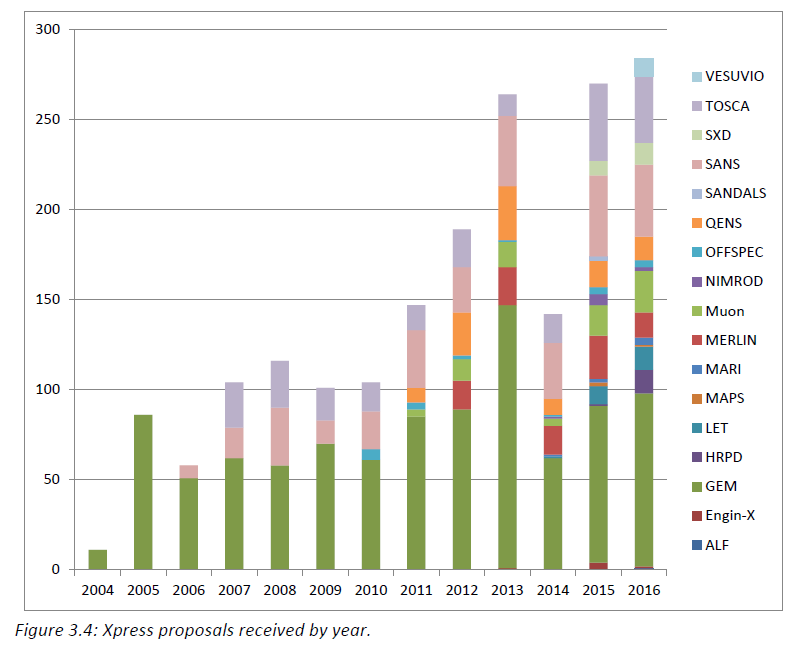 [Speaker Notes: Foundation of xpress on diffraction, predominantly with some SANS up to 2011.
2008 TS2 first neutrons
2009 ts2 phase 1 instruments (7) in scientific commisisoning / user programme

2011 onwards xpress service being made available to user community and broadened to include spectroscopy.
Need for spectroscopy sample changers lags – demand led?
SANS increase beyond 2008 due to sans2d and reflectometer instruments.
General increase in variety, not all supported by sample changers.
More time scheduled for xpress measurements – facilitiating blue sky in-house research]
Diffraction Sample Changers
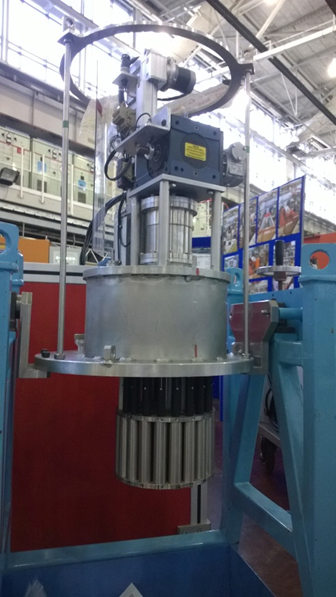 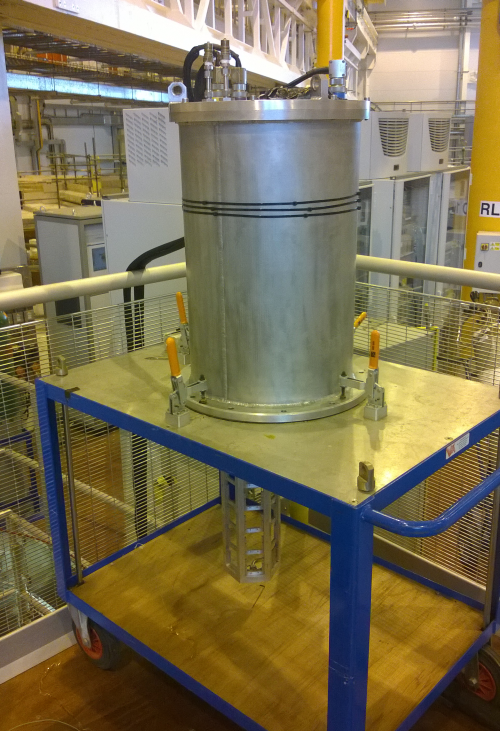 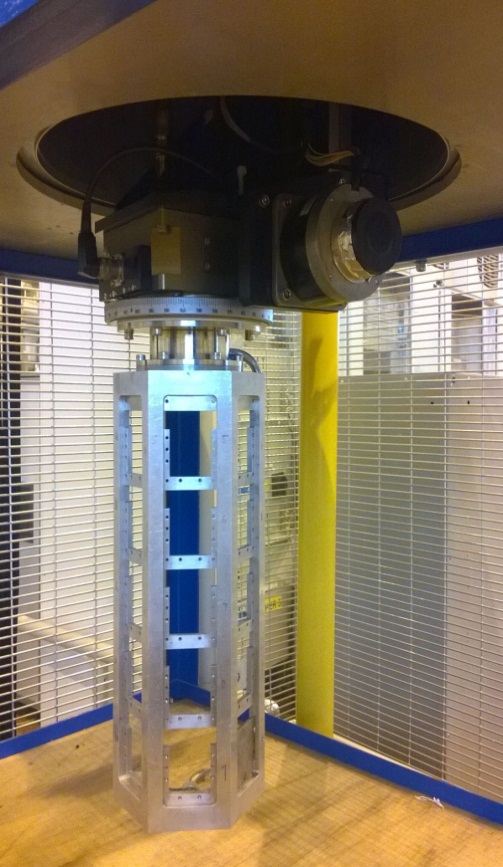 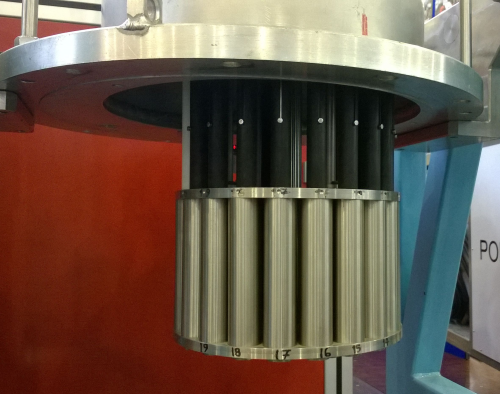 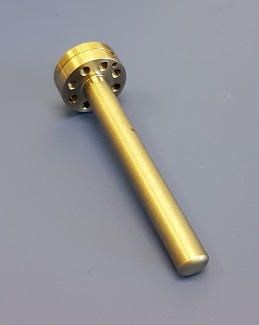 Spectroscopy Sample Changers
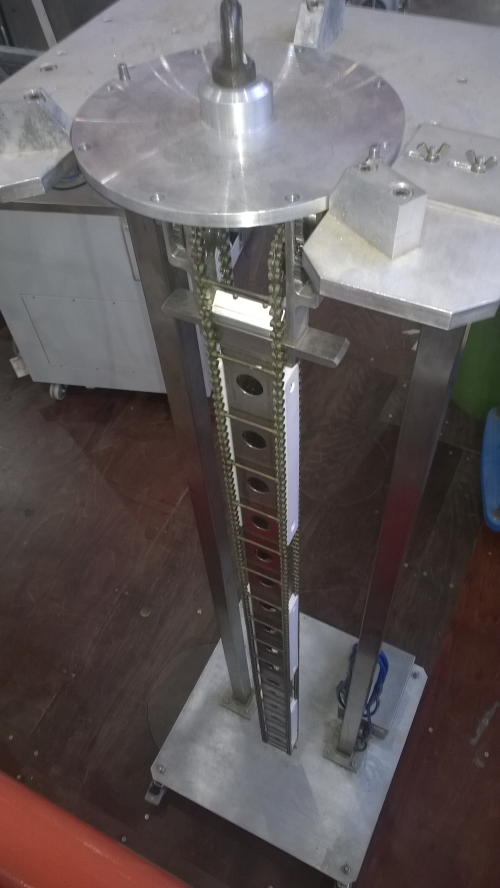 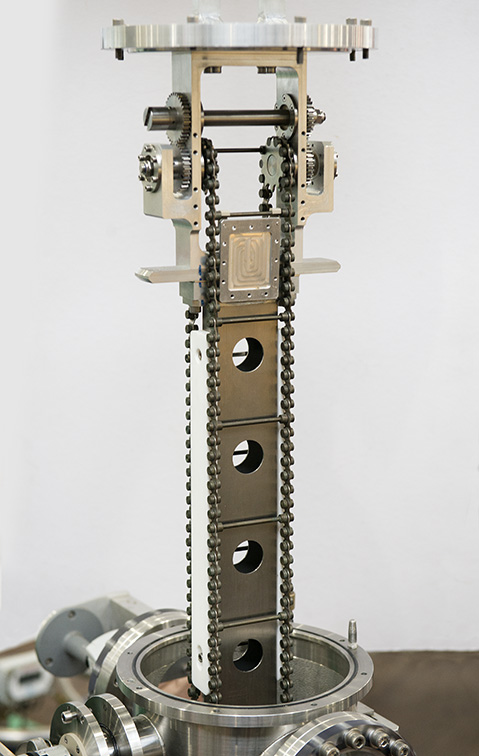 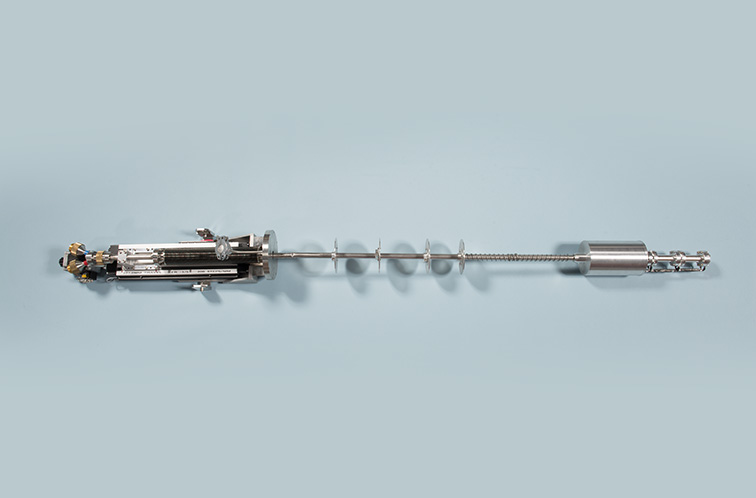 SANS & Reflectometry Sample Changers
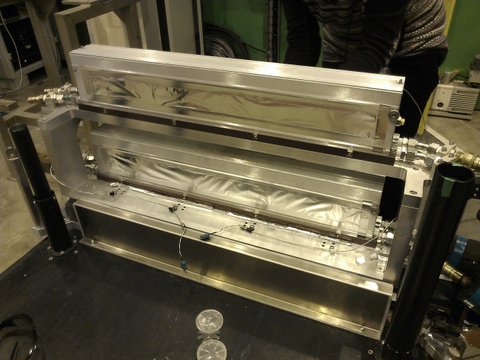 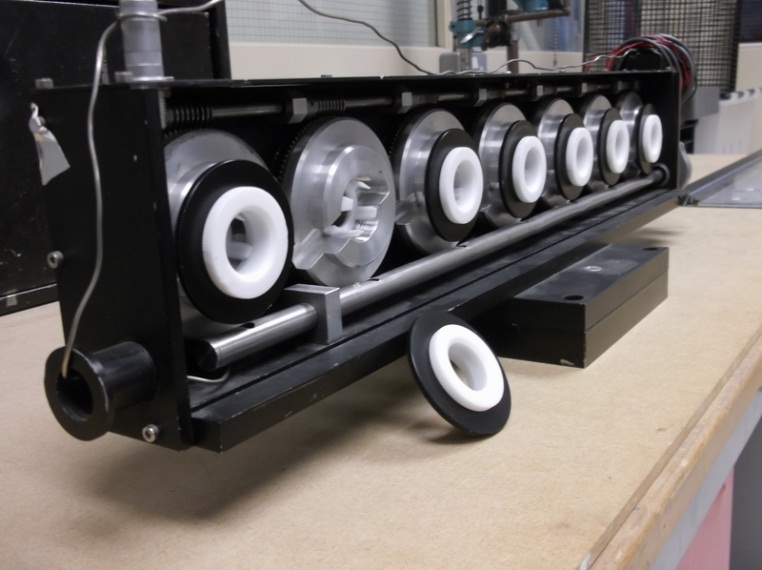 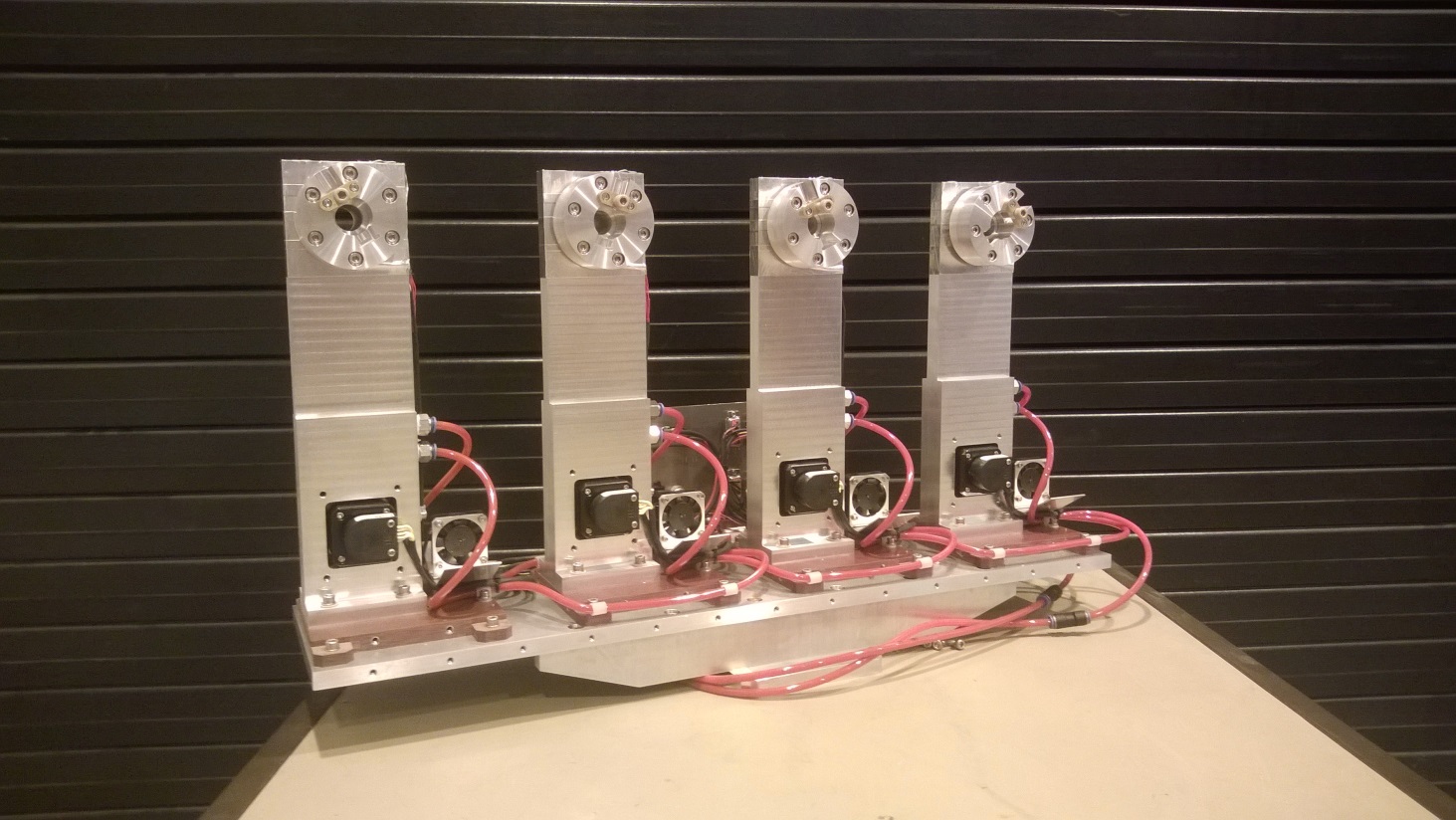 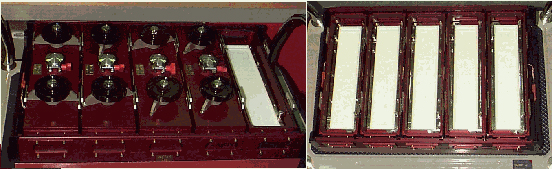 [Speaker Notes: None of these SC’s change sample without a supporting sample positioner.]
SANS & Reflectometry Sample Changers
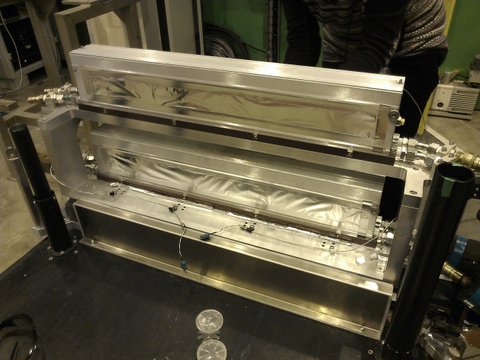 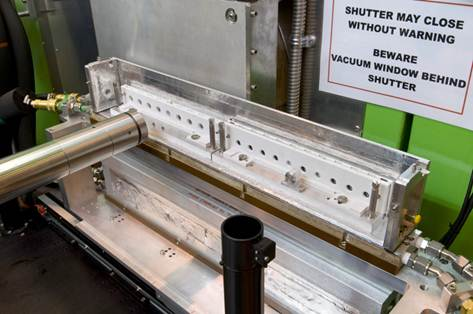 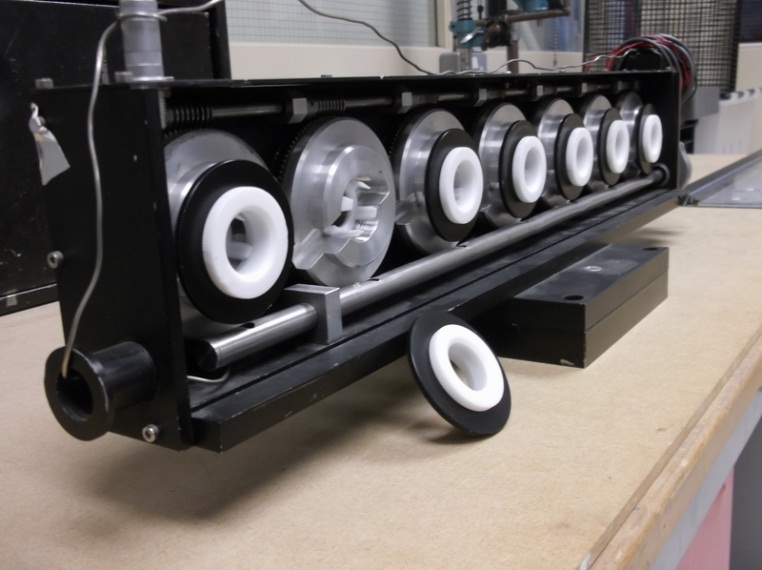 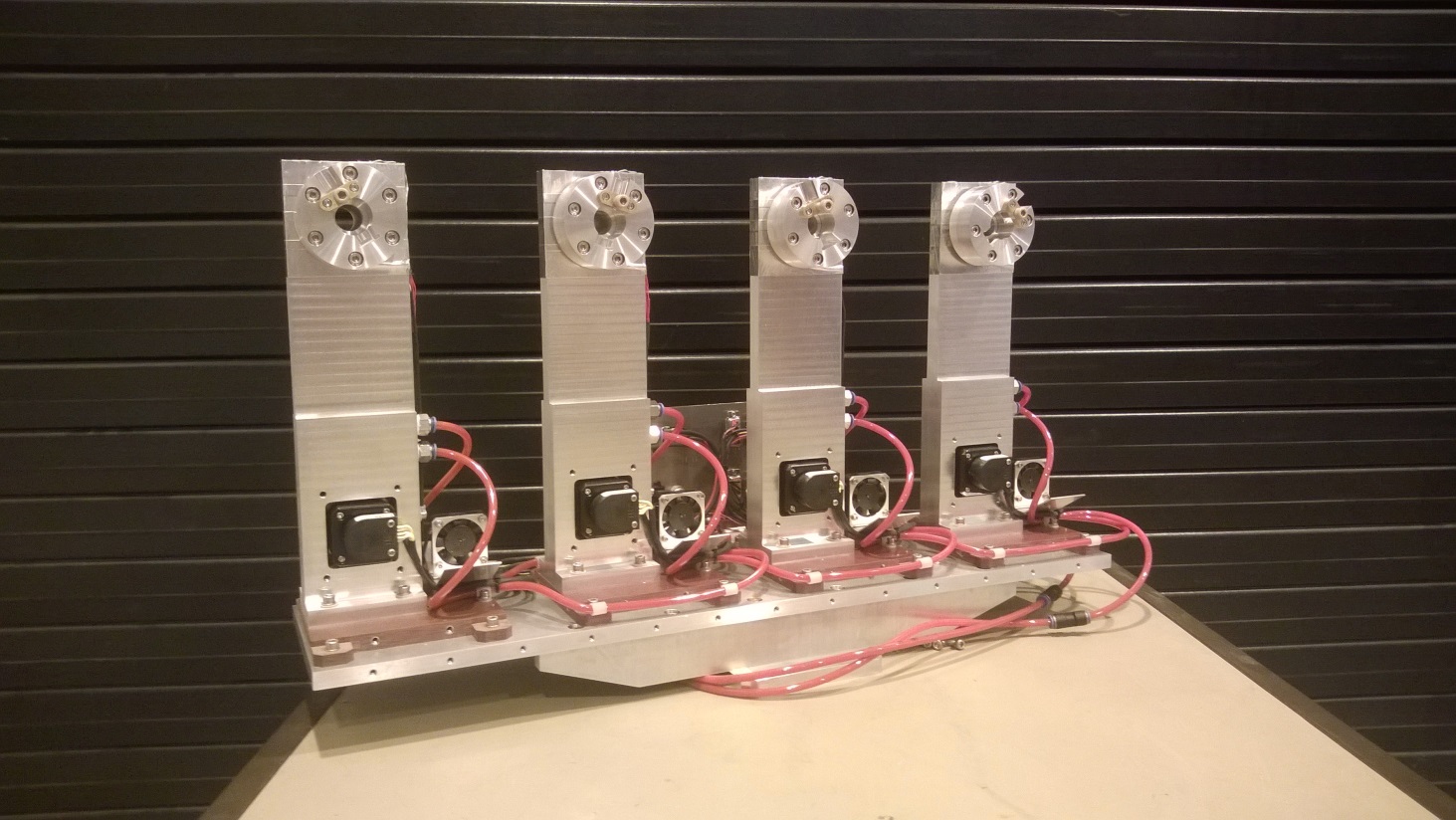 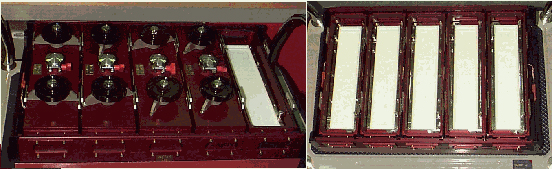 [Speaker Notes: None of these SC’s change sample without a supporting sample positioner.]
ISIS Sample Changer Overview
ISIS Sample Changer Overview

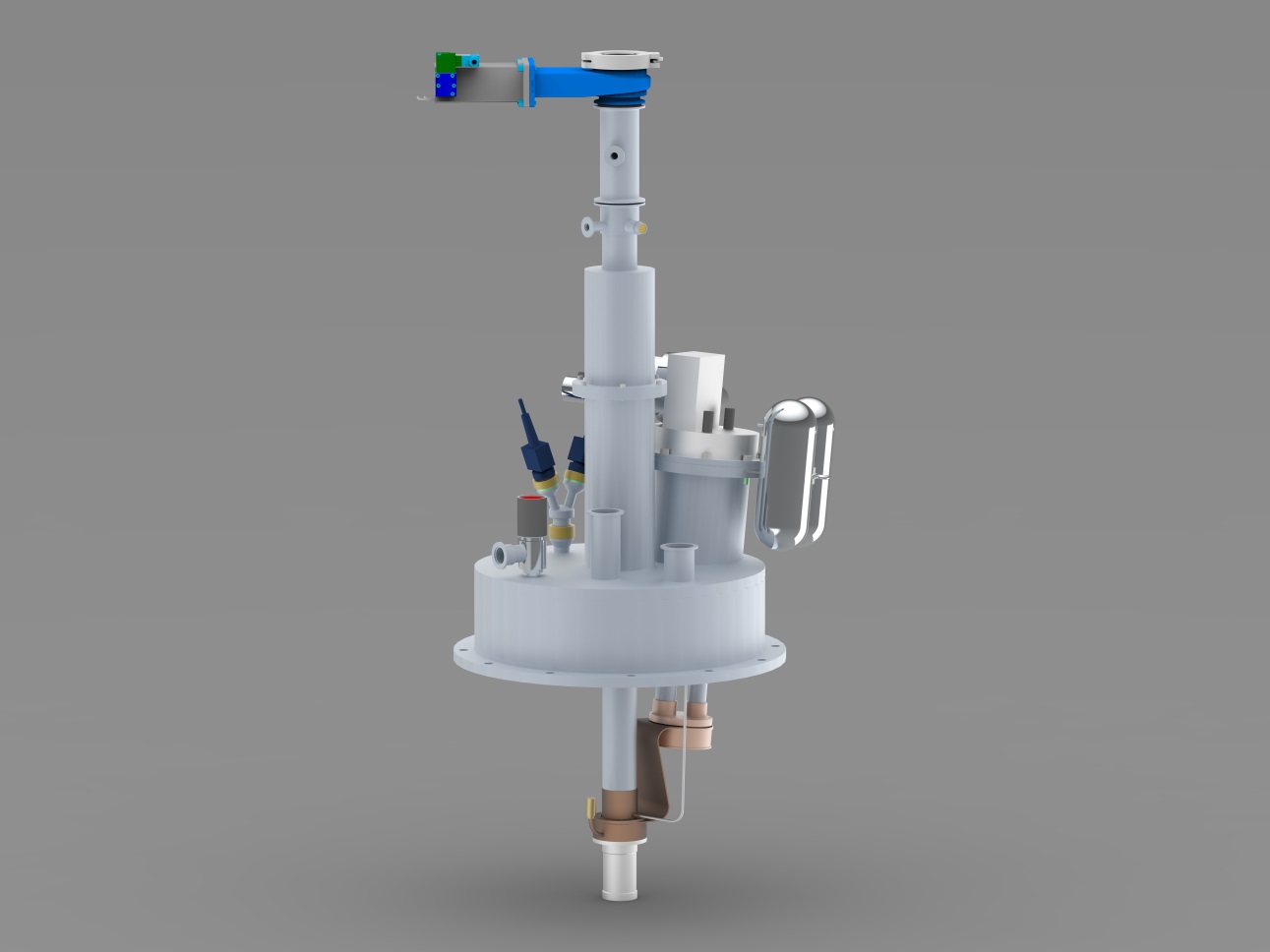 CCR Adaption
Isolating VAT Valve
Sensor Ports
He Port
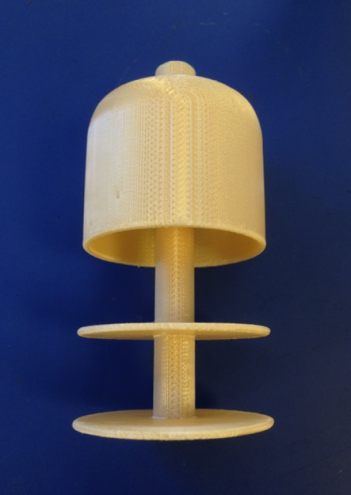 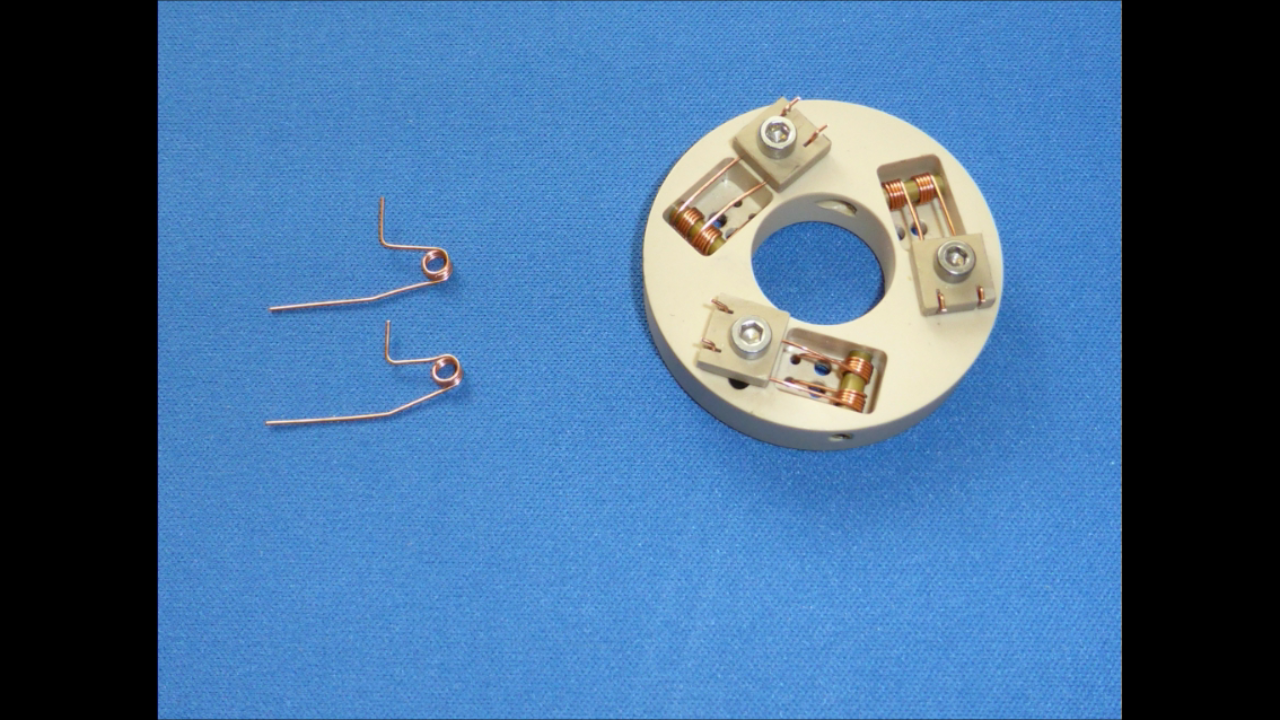 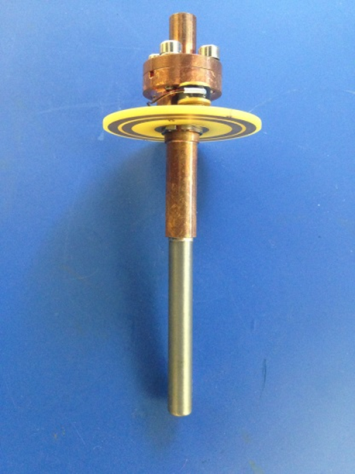 Sample Carrier & Thermometry Contacts
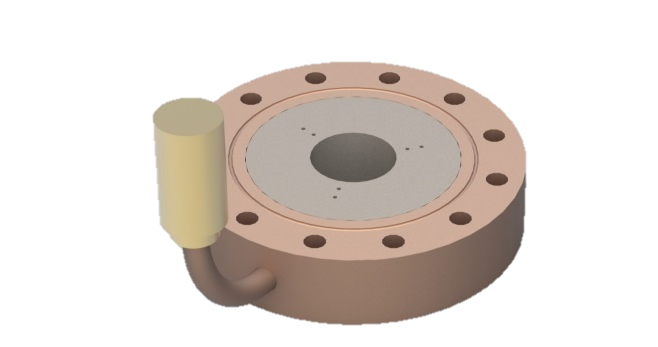 He Capillary & Inlet
[Speaker Notes: Introduce gas sample change process]
Robot Requirements
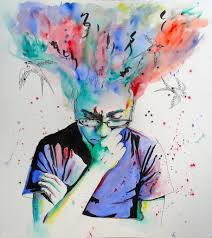 Development Requirements:

‘Perform sample pick & place action’

‘Low cost’

‘Minimal learning curve’

‘Integrate with beamline control computer’

‘Portable package– Deliver to a beamline’
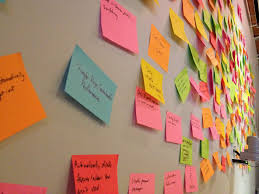 Universal Robots – UR5
Motion Specification:
≥6 Axis of Motion 
Spherical Motion Envelope; 0.5m≤ r ≤1.5m 0.85m
Motion Repeatability ≤±0.1mm 
Max Payload = 5kg

Control Specification:
Local & remote control Ethernet & Pendant
Integrate with existing instrumentation A&D I/O
Motion Path Planning via 3D environment Pendant HMI
Teach Mode 
Collaborative operation (ISO 10218-1) 

Technical Specification:
‘Maintenance Free’ Operation 35,000hrs
240V Power Source
Weigh ≤20kg 18.4kg
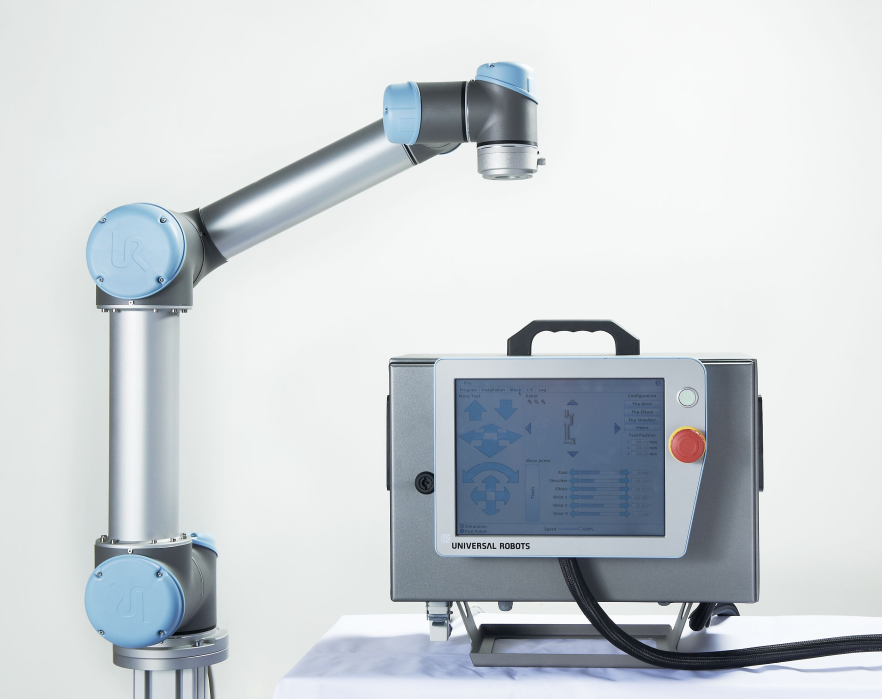 [Speaker Notes: Collaborative robot – teach mode, motion path simulation, simple programming interface, certified, with approiate risk assessment for collaborative operation.

Underlining principle – this should be delivered to sample position like any other SE.]
Cryogenic Robot Sample Changer
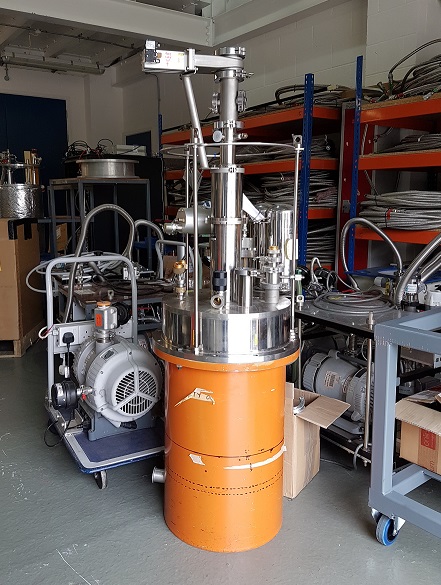 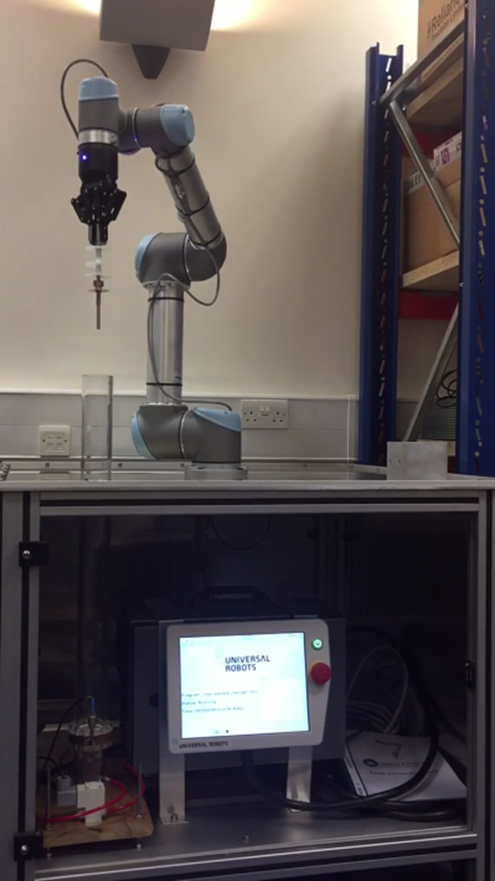 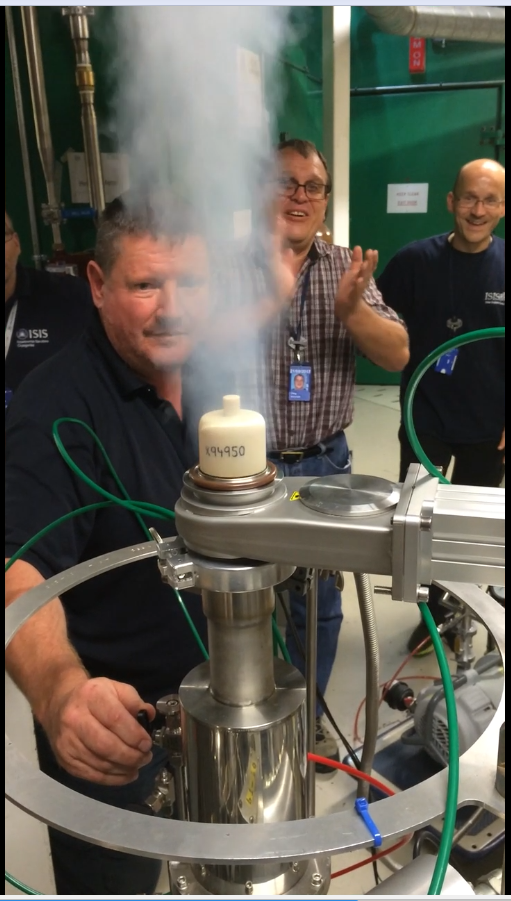 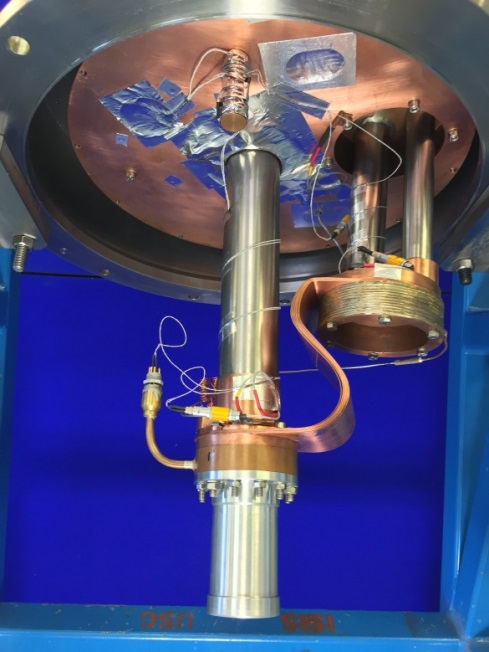 [Speaker Notes: Robot test stand.
Next step to integrate robot with CCR to perform pick and place.]
Cryogenic Robot Sample Changer
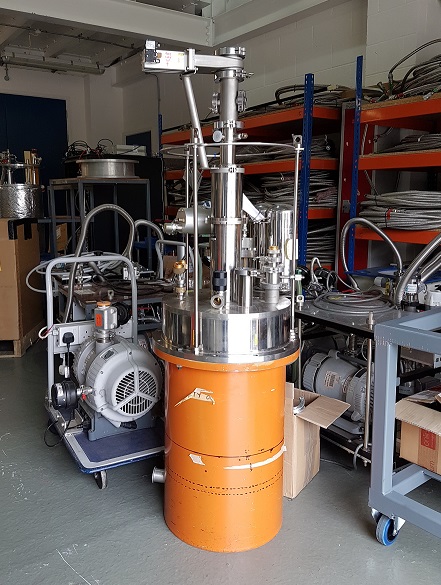 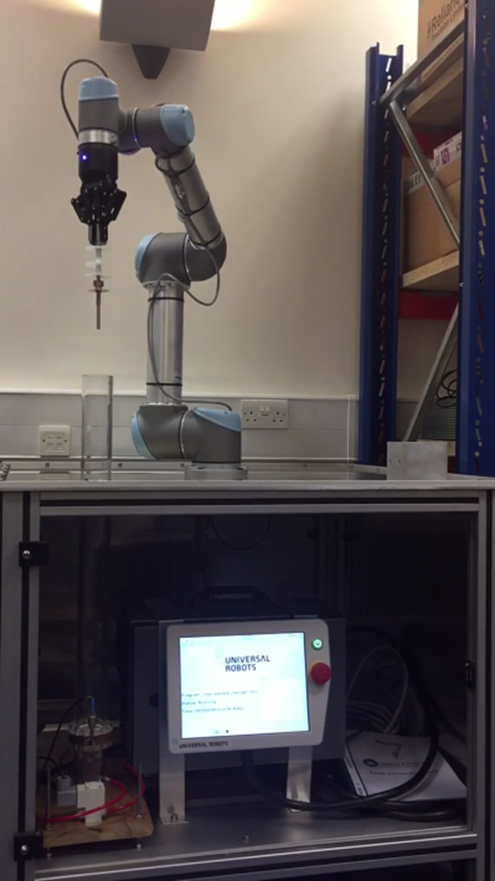 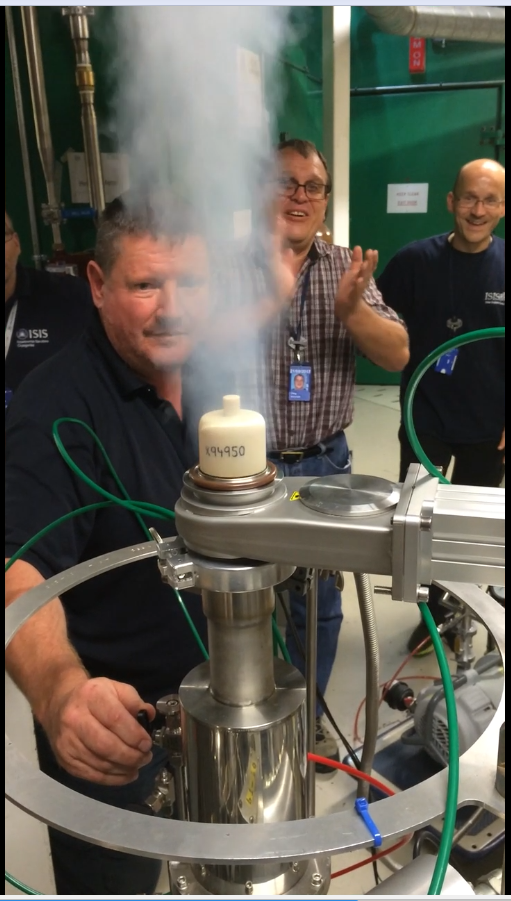 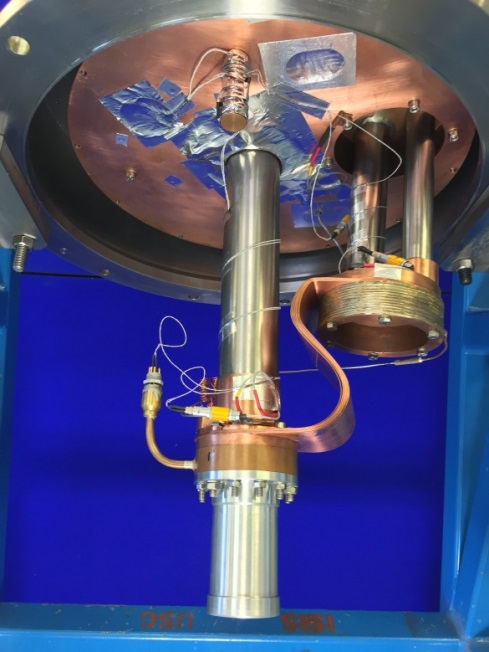 ‘Current status of the ISIS robotic cryogenic sample changer’ Journal of Neutron Research 19 (2017)
DOI 10.3233/JNR-170049
[Speaker Notes: Robot test stand.
Next step to integrate robot with CCR to perform pick and place.]
IMAT Camera Positioning System
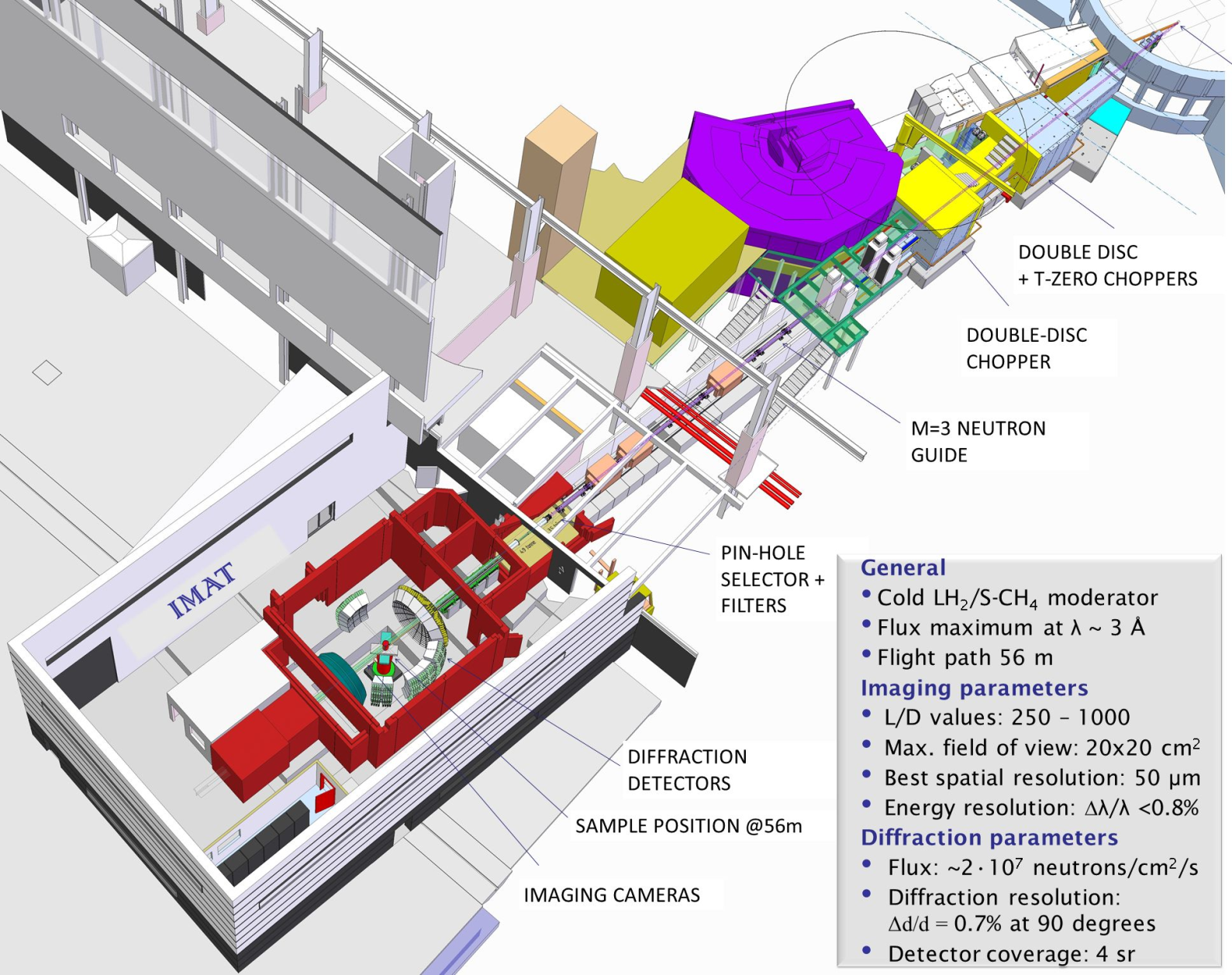 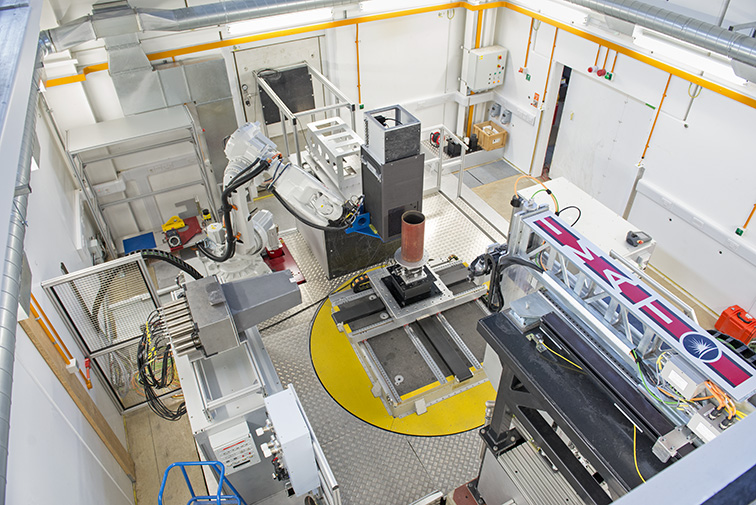 IMAT CPS – SAT Results
Repeatability – 31.49µm (with camera exchange)
Accuracy (Pose) - 65µm
1h Holding Stability – 14.47µm
16h Holding Stability* - 45µm
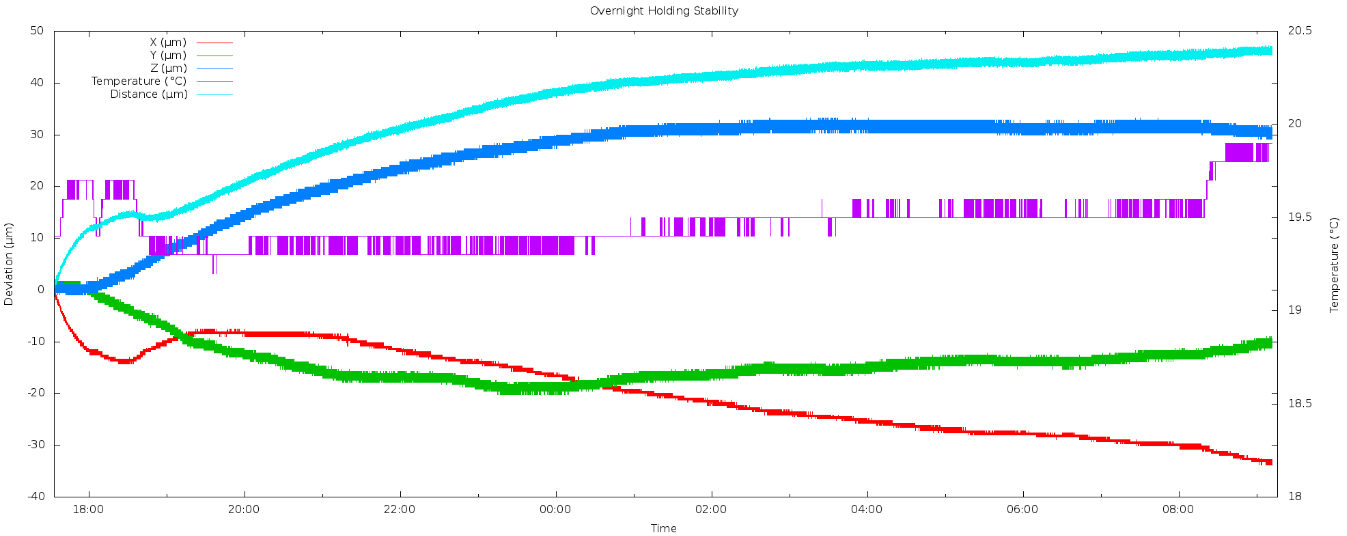 [Speaker Notes: *Not a requirement of the original specification
Results include robot and linear translation.
Robot system costs inc. installation and on-site commissioning c. 120k ex VAT 

Does the robot engage a brake when in holding position? Are the motor drives switched of to reduce any heating effects?]
Future Robotic Opportunities
Science Leads
Sample Positioning – Engineering Diffraction
Texture Measurements – Powder Diffraction
Automation for Industrial QA – Reflectometry
‘The development of more automated sample environment and procedures to broaden the user base’ - Spectroscopy

Engineering Leads
Cryogenic Sample Changer - Diffraction & Spectroscopy
‘Universal’ Sample Changer -  Diffraction & Spectroscopy
[Speaker Notes: ‘Universal’ Sample changer for diffraction – advantages:
Increases capacity, not limited by tank volume
Provides a mechanism for elevated temperatures

Disadvantages:
System complexity

SPS+SC Combined – advantages:
Automation of varying sample environments.
Reduction in sample changer variety.
Flexibility in motion, sample environments & sample shapes & sizes.

Disadvantages:
System complexity
Space overhead.
Costly.]
Future Development Landscape
No step change in flux in the near term, sample throughput not a fundamental bottleneck.
Funding from ISIS science group budgets for Robot Sample Changer development is not a high priority.
Popularity of Xpress Access; growth or plateau?
[Speaker Notes: No smoking gun]
Important steps to shift perspective
Rise of the Robots?
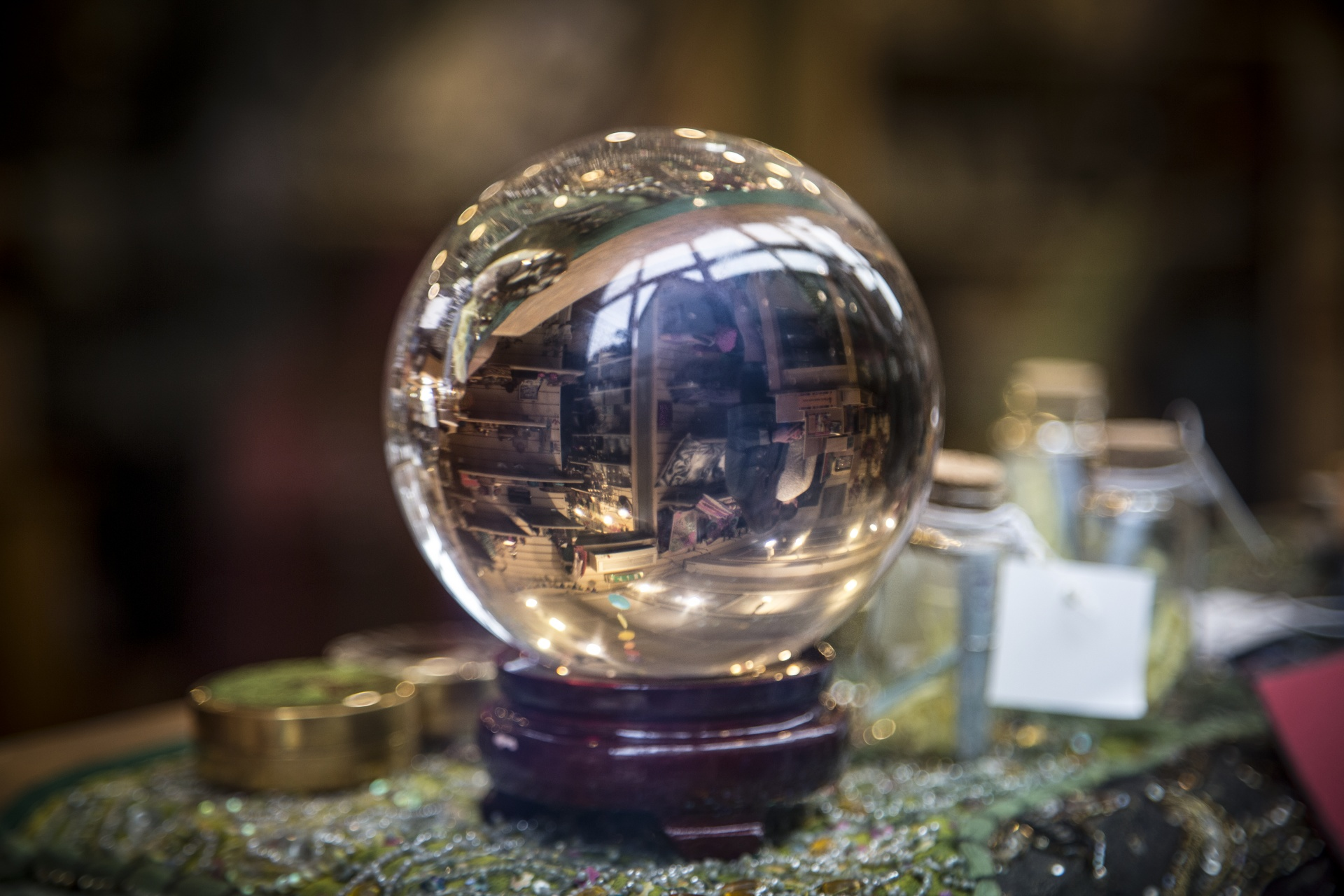